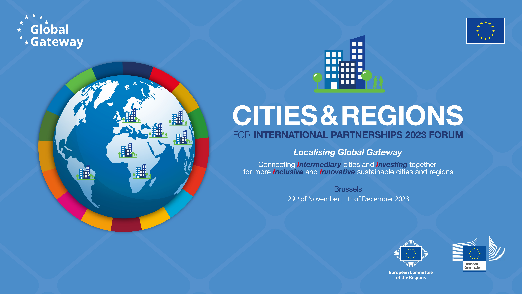 Soluciones innovadoras para el futuro de las ciudades y regiones
Evitar los planteamientos habituales (“business as usual”) en el despliegue de iniciativas como Global Gateway con el fin de garantizar su sostenibilidad. Garantizar un enfoque ascendente integrando a las autoridades locales en la toma de decisiones (= sentándose a la misma  mesa), como en el diseño y en la implementación (como agentes publicos), y abogando por reformas de descentralización estructural. Fortalecer las democracias locales inclusivas y el empoderamiento de los entes locales y regionales mediante el fomento de la cooperación descentralizada y facilitando el diálogo político entre los niveles nacionales y subnacionales. Promover asociaciones entre los entes locales y regionales, la sociedad civil y las comunidades locales para fomentar diálogos constructores de paz. 
Prestar apoyo a las autoridades regionales y locales en el diseño y la ejecución de proyectos a gran escala,  financiando un grupo de expertos en gestión de proyectos que las autoridades locales puedan movilizar a segunda de las necesitades. Esto mejoraría la eficacia y la capacidad de innovación de los entes locales y regionales. 
Fomentar y desarrollar infraestructuras y mecanismos comunales para apoyar la prestación de servicios públicos, incluidos los transfronterizos, sobre la base de iniciativas descentralizadas de los entes locales y regionales que fomenten la integración intrarregional. Los entes regionales y locales están mejor familiarizados con las realidades específicas de sus comunidades y territorios, y están en una posición central para construir un entendimiento mutuo a través de conocimientos especializados en cuestiones relacionadas por ejemplo con las fronteras, de un punto de vista  ambiental, social, cultural y económico. Por lo tanto, los entes locales y regionales deben desempeñar un papel clave en los procesos de desarrollo y entablar un diálogo directo con la Unión Europea.
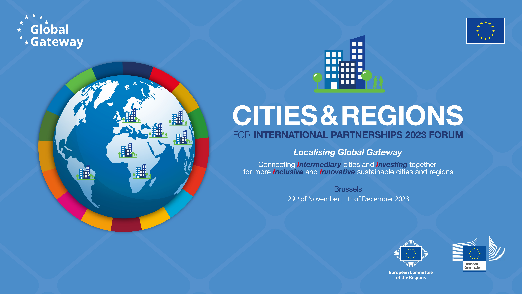 Gobernanza inclusiva y ciudadanía
Fomentar y facilitar el acceso directo de los entes locales y regionales, de las organizaciones de la sociedad civil y de los ciudadanos al diálogo promovido por el Global Gateway (GG) a escala europea y local,  consolidando una cultura de consulta de los diferentes actores que ponga los entes locales y regionales al centro de los procesos de toma de decisiones a todos los niveles. 
Llevar a cabo una evaluación exhaustiva de todas las iniciativas apoyadas por el GG desde una perspectiva de derechos humanos, basada en criterios como la paridad de género, la inclusión social, la igualdad de derechos en el respecto de la diversidad LGBTIQ y el nivel de contribución a los ODS, a fin de mejorar la igualdad de acceso de las personas y las comunidades a los servicios otorgado y la participación en la esfera social, cultural y democrática, también en los procesos de toma de decisiones. 
Promover el uso de herramientas de participación ciudadana en los programas Global Gateway y garantizar que ningún segmento de la población se quede atrás. Las poblaciones más vulnerables deberían tener la oportunidad de contribuir a los proyectos de Global Gateway, en particular a través de la creación de capacidades específicas.  La creación de herramientas specificas para fomentar la inclusión de todos los ciudadanos tiene que ser promovida.
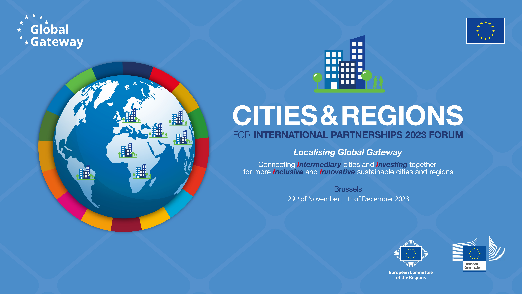 Invertir a nivel local
La estrategia Global Gateway (GG) debe construirse e implementarse aprovechando de los Gobiernos Régionales y Locales (GRL) como actores clave. Se invitará a las Delegaciones de l’Union Europea a trabajar con los GRL en la implementación del GG, asegurando la contribucion d’experiencia local. Más datos sobre proyectos del GG y sus participantes deberían estar disponibles a todos los niveles 
Los entes locales y regionales y sus agencias (como las empresas de transporte, residuos, agua y energía) deberian tener acceso directo a la financiación de inversiones internacionales relacionadas con los ODS y proyectos orientados hacia valores comunes, sin intermediación estatal. Las normas, procesos y metodologías de aplicación deben ajustarse en consecuencia, y deberian proporcionarse mecanismos más innovadores de garantías que puedan permitir el accesso à la financiación.
La identificacion y la implementación de asociaciones público-privadas deberian simplificarse y promoverse con la condición de que se construyan con un enfoque centrado en las personas. Los inversores identificados deberian estar involucrados en los proyectos lo antes posible.
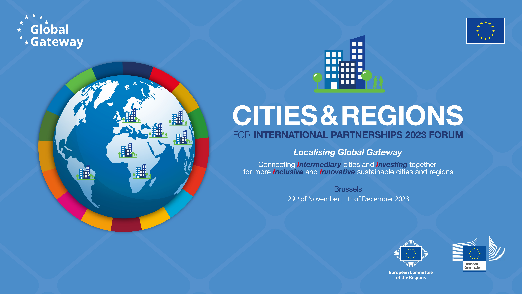 Ciudades Intermediarias dinámicas
Incorporar la agenda de descentralización en todas las políticas y programas de cooperación europeas con los países y regiones socios, destacando la importancia crucial y el papel de las ciudades intermediarias en la consecución de los ODS. Al evaluar la reforma de la administración pública y la arquitectura institucional en los países socios, la UE debe dar una atención específica al hecho que la legislación que delegue competencias y poderes, así como la formación del personal local, sean eficaz. 
Crear más oportunidades de financiación para la educación, la cultura y las industrias creativas activando un “Gateway cultural y educativo” que acompañe a la estrategia principal de Global Gateway. Por ejemplo, debería crearse un programa de apoyo a los partenariados, intercambios, co-producciones y transferencia de conocimientos entre las Capitales Europeas de la Cultura y las iniciativas de Capitales de la Cultura de otro continente que sean especificadamente orientados a la juventud y conduzcan a las regiones circundantes. 
Incentivar y apoyar la creación de infraestructura y mecanismos intercomunales para prestar servicios pertinentes a las comunidades locales en asociación con el sector privado.